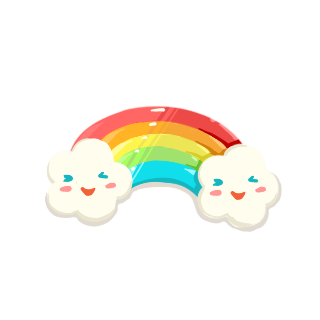 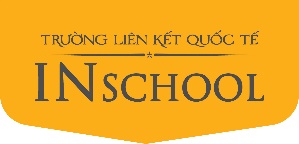 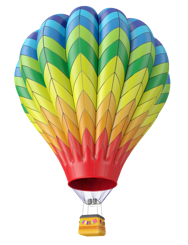 Chào mừng các em
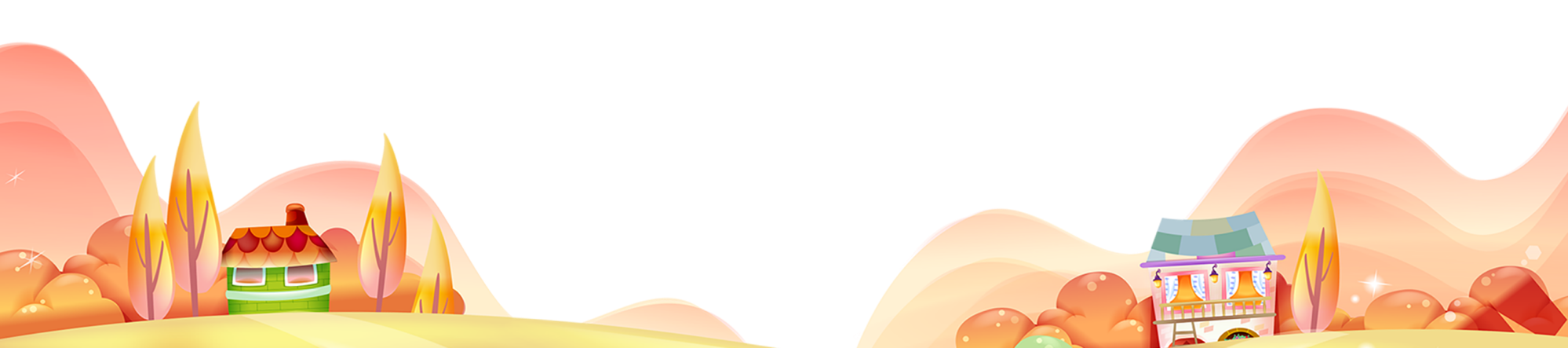 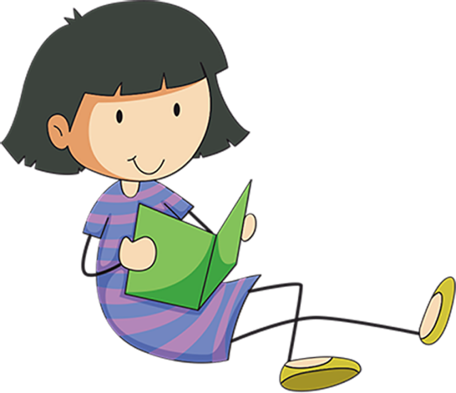 ĐẾN VỚI TIẾT TOÁN
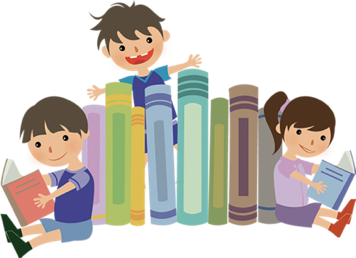 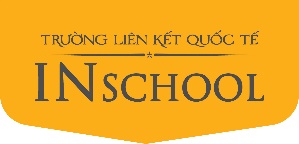 Diện tích hình bình hành
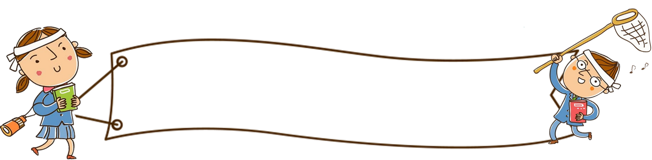 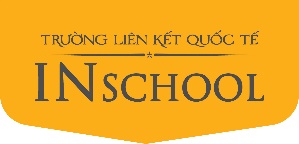 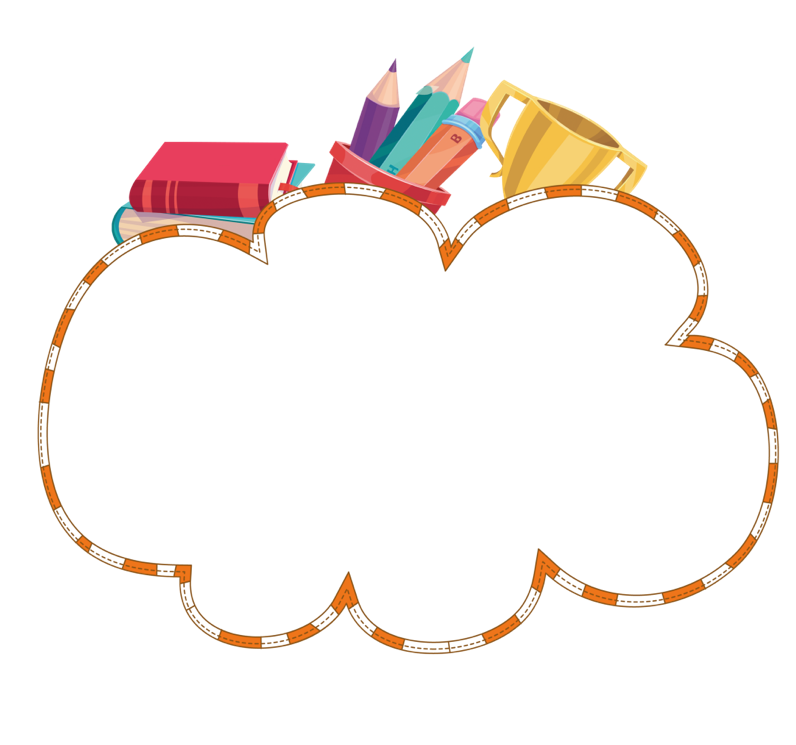 Toán
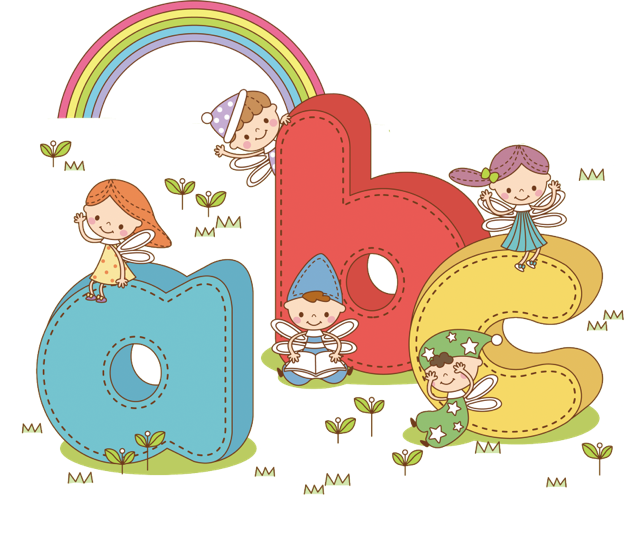 KHỞI ĐỘNG
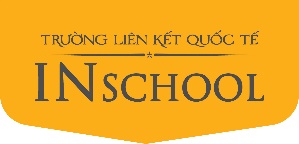 Chọn câu trả lời đúng nhất
Hình bình hành là hình có:
A
Hai cặp cạnh bằng nhau
B
Hai cặp cạnh vuông góc
C
Hai cặp cạnh đối diện song song và bằng nhau
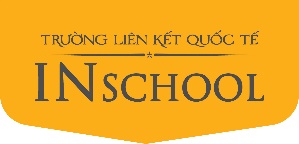 Trong các hình dưới đây, hình nào là hình bình hành?
Hình 1
Hình 1
Hình 2
Hình 3
Hình 3
Hình 5
Hình 4
Hình 5
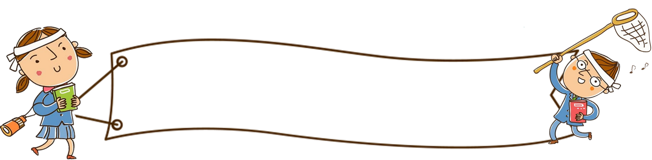 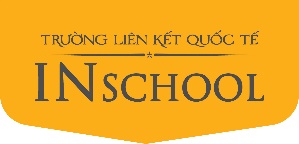 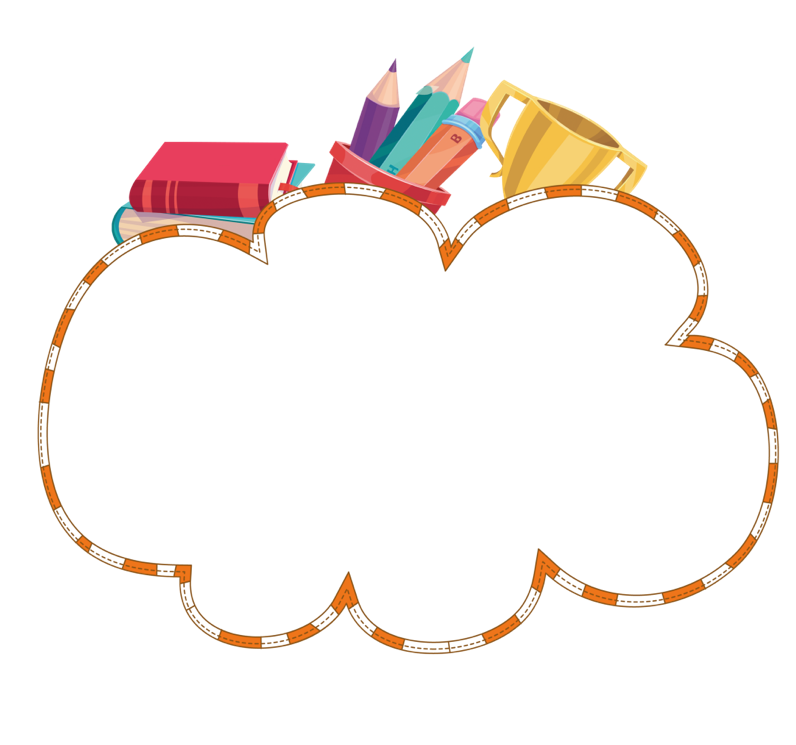 Toán
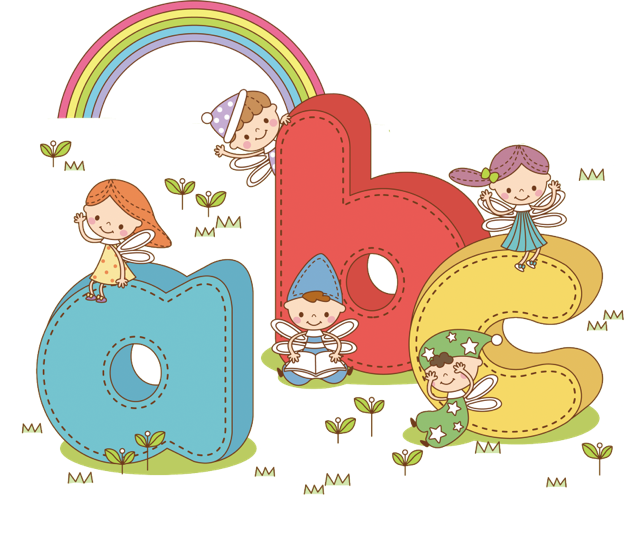 KHÁM PHÁ
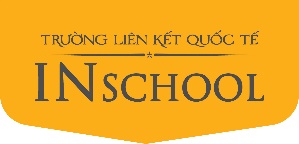 Toán
Diện tích hình bình hành
B
A
Chiều cao
D
C
H
Kẻ AH vuông góc với DC.
- DC là đáy của hình bình hành.
- Độ dài AH là chiều cao của hình bình hành.
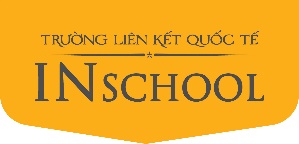 B
A
D
H
C
I

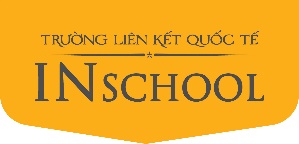 B
A
B
A
h
h
H
I
a
a
D
C
H
bằng
Chiều dài HCN ABIH …………độ dài đáy DC của HBH ABCD.
Diện tích hình bình hành bằng độ dài đáy nhân với chiều cao.
bằng
Diện tích HCN ABIH………… diện tích HBH ABCD.
Diện tích chữ nhật ABIH là :
Vậy diện tích hình bình hành ABCD là:
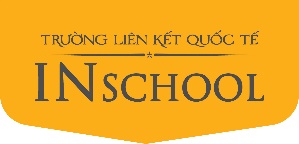 B
A
h
Chiều cao
a
Độ dài đáy
S =
D
C
(S là diện tích, a là độ dài đáy, h là chiều cao)
Diện tích hình bình hành bằng độ dài đáy nhân với chiều cao (cùng đơn vị đo)
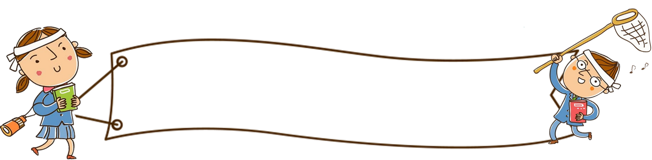 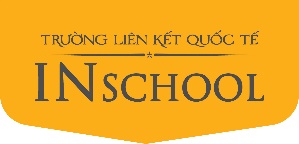 Toán
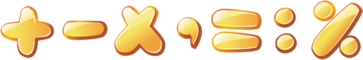 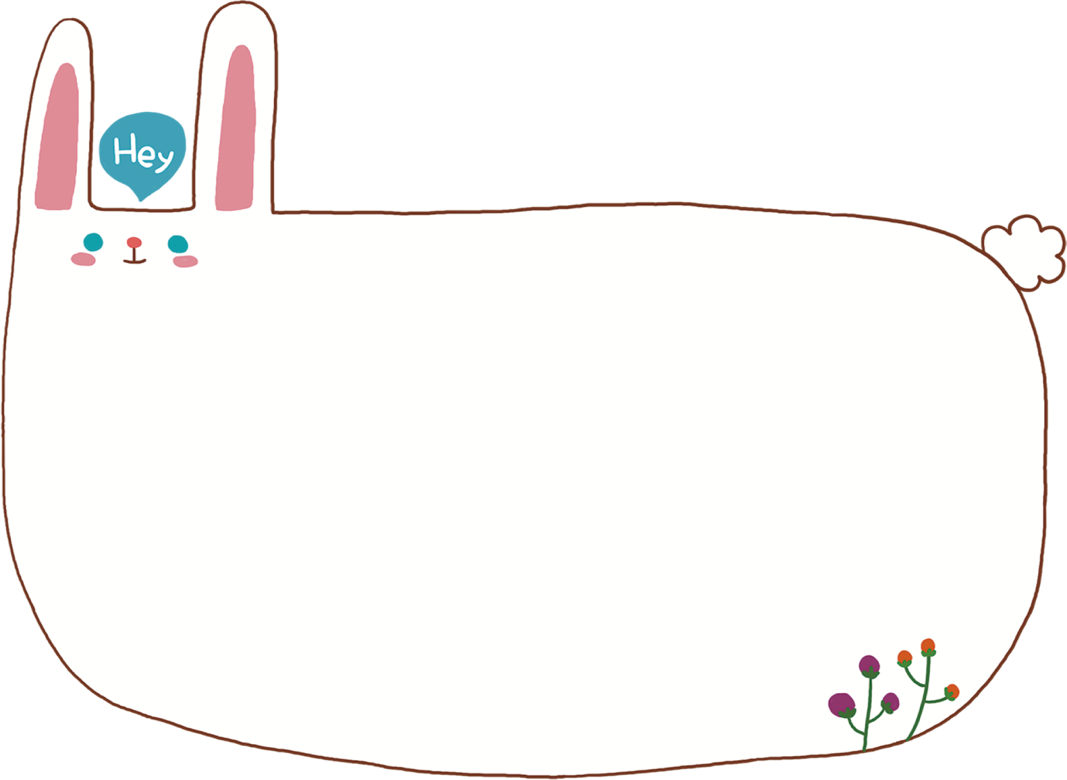 Diện tích hình bình hành bằng độ dài đáy nhân với chiều cao (cùng một đơn vị đo).
(S là diện tích, a là độ dài đáy, h là chiều cao).
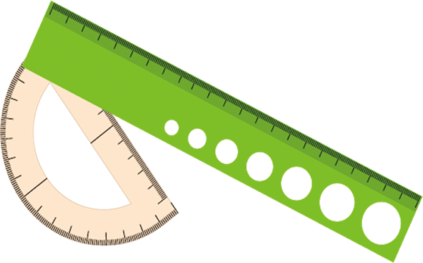 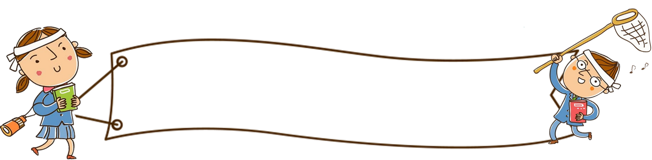 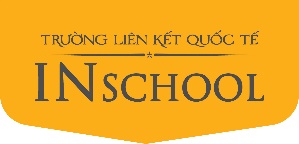 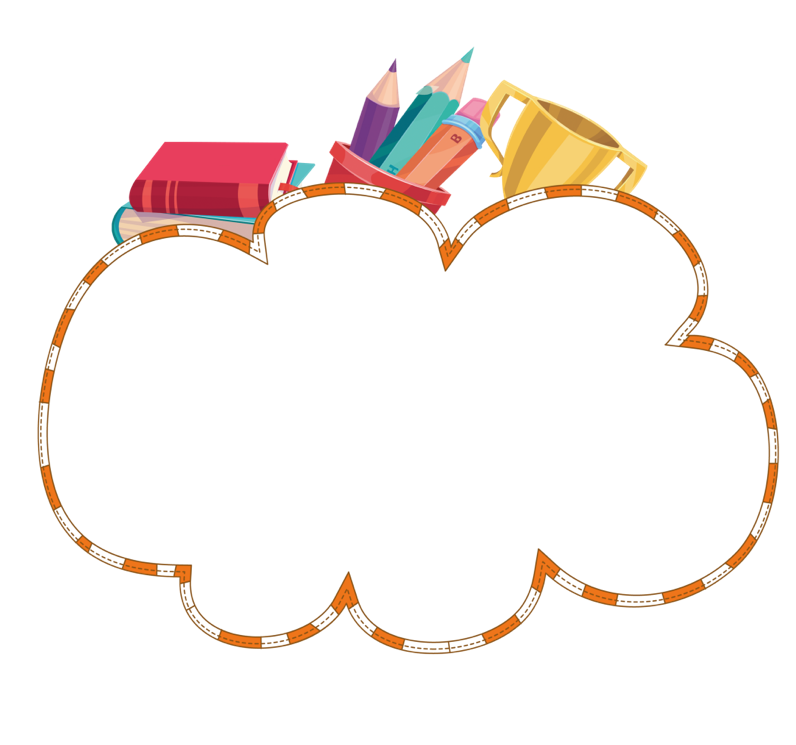 Toán
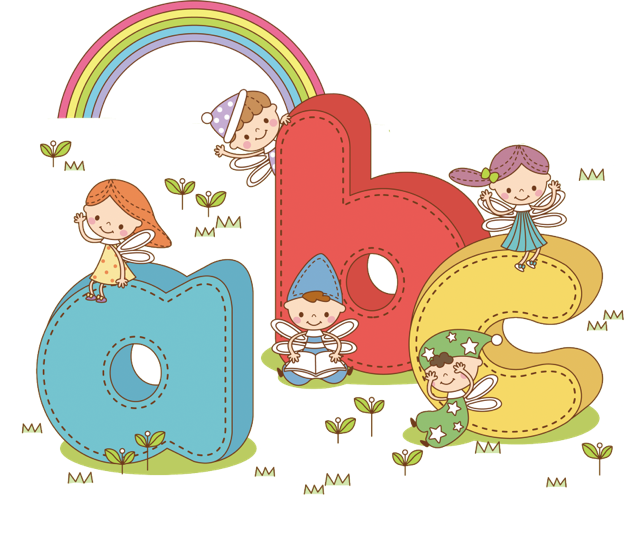 LUYỆN TẬP
1
Đánh dấu (x) vào ô trống đặt dưới hình có diện tích bé hơn 20cm2
Diện tích HBH = 3 x 7 =21 cm2
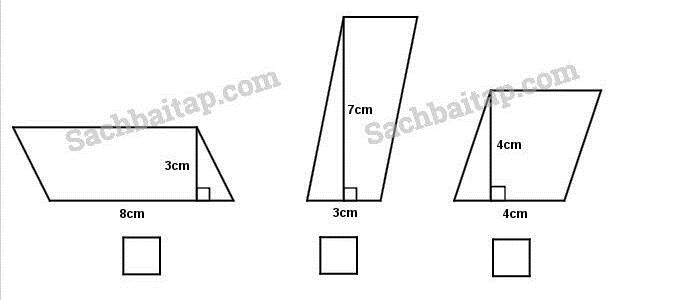 Diện tích HBH = 4 x 4 =16 cm2
Diện tích HBH = 8 x 3 =24 cm2
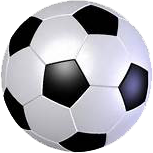 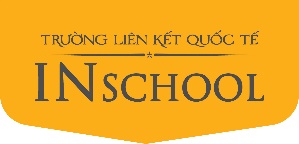 Bài 2: Viết số thích hợp vào ô trống:
108cm2
180dm2
378m2
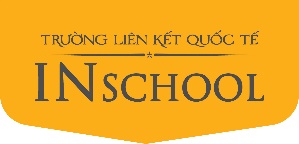 Bài 3: Một mảnh bìa hình bình hành có độ dài đáy là 14cm và chiều cao là 7cm. Tính diện tích mảnh đất đó
Bài giải
Diện tích mảnh bìa là:
		14 x 7 = 98 (cm2)
Đáp số: 98 cm2
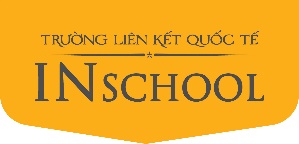 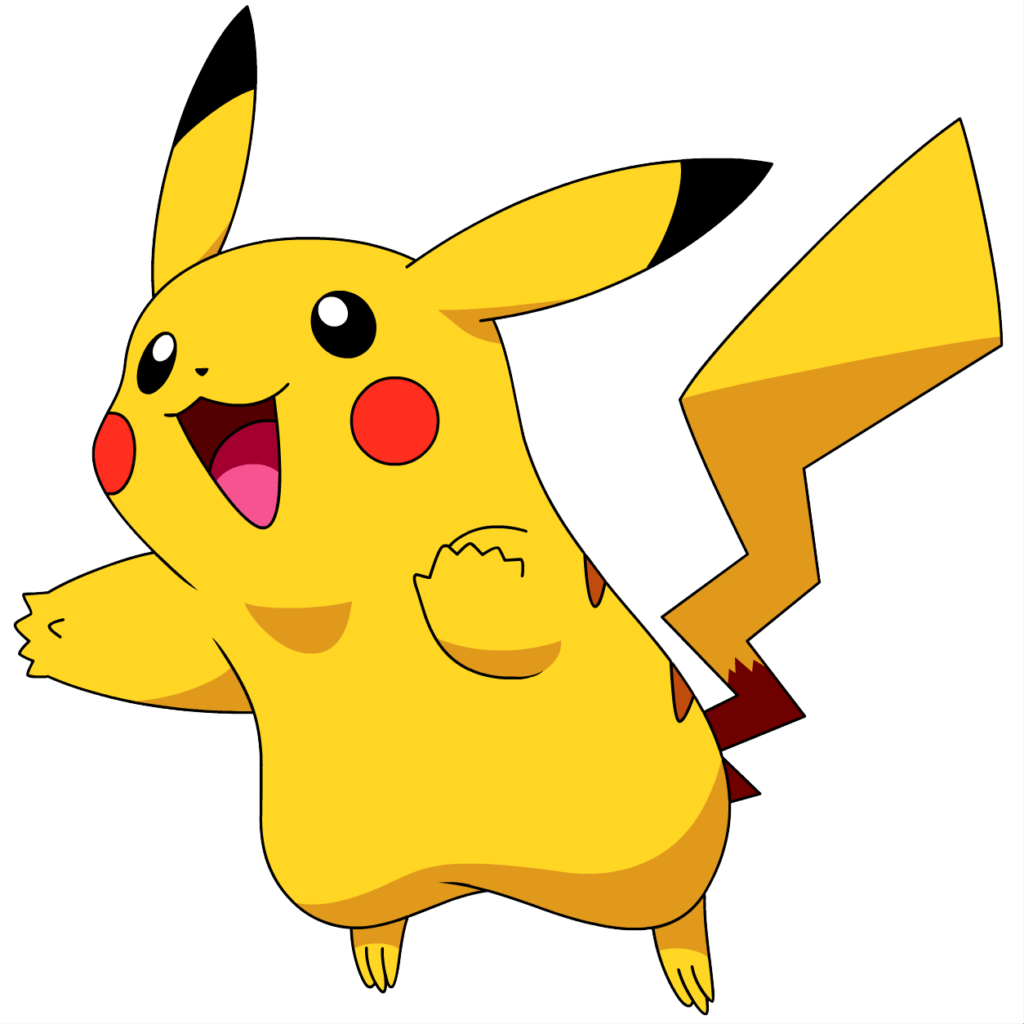 Trò chơi
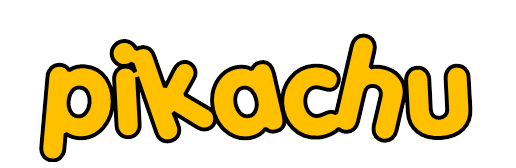 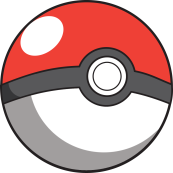 Bắt đầu
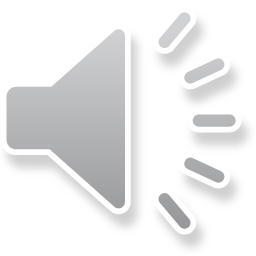 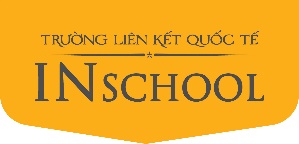 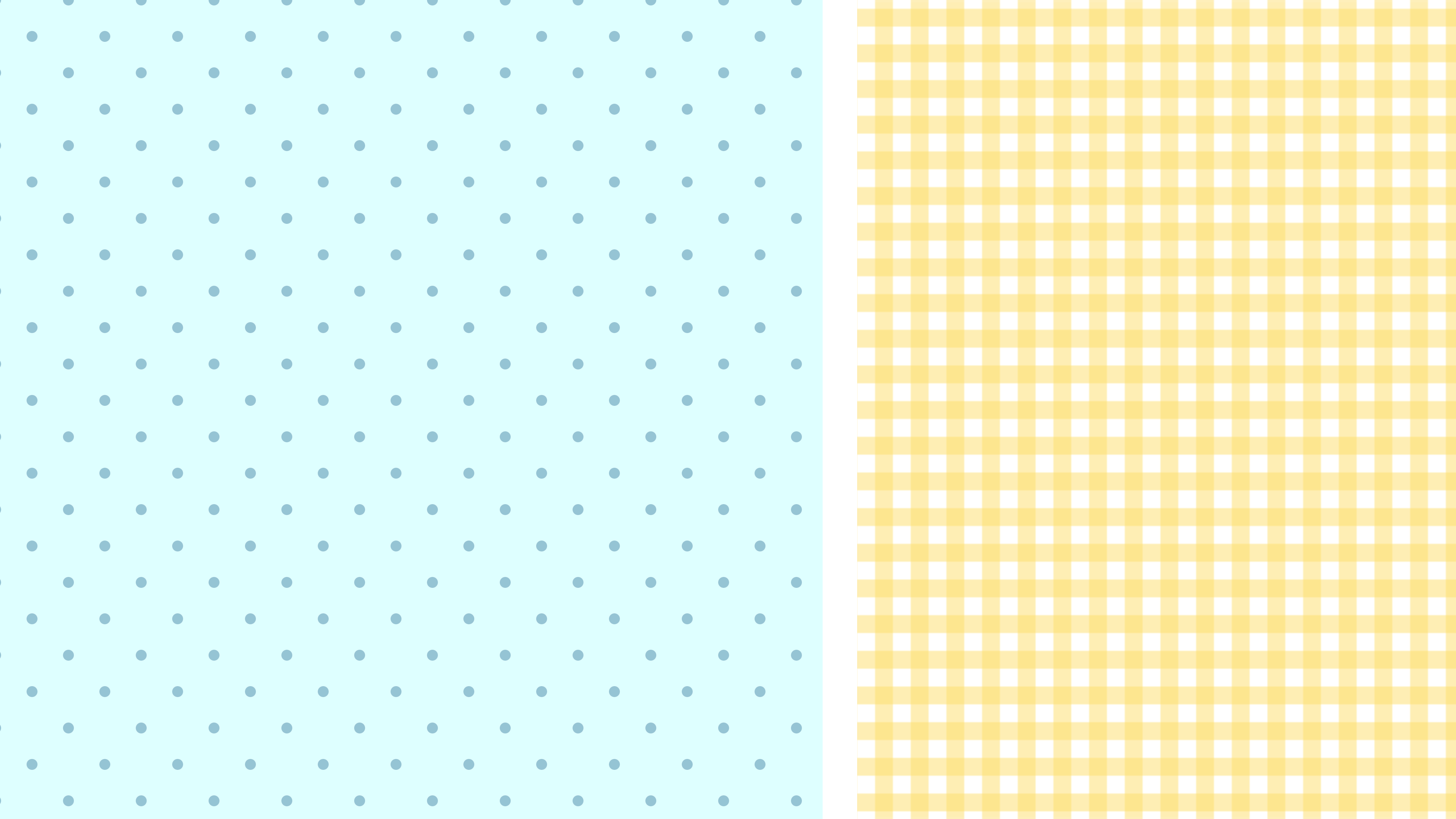 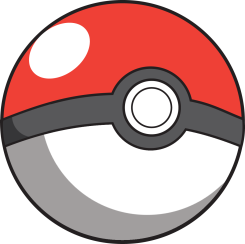 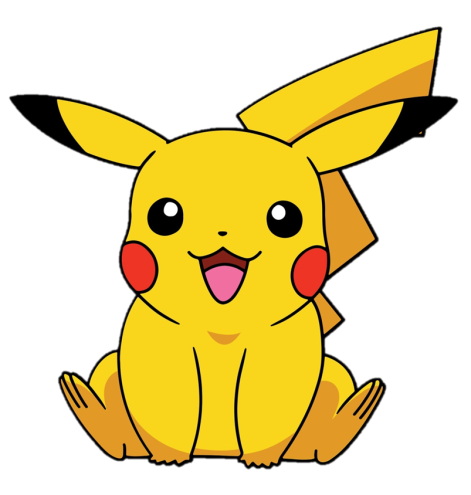 15 cm
A
5 cm
B
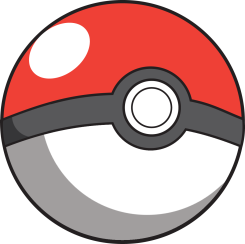 150 cm
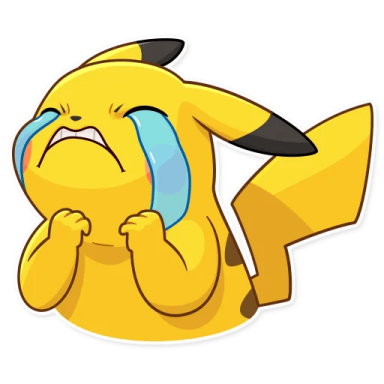 10 cm
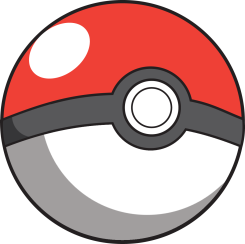 30 cm
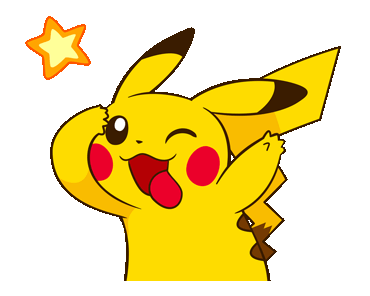 D
C
Chu vi HBH = ….. cm ?
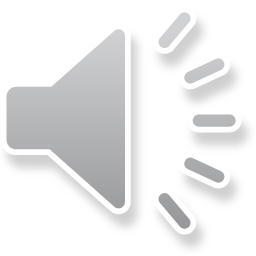 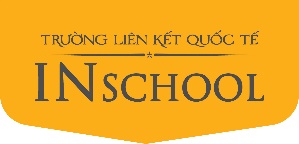 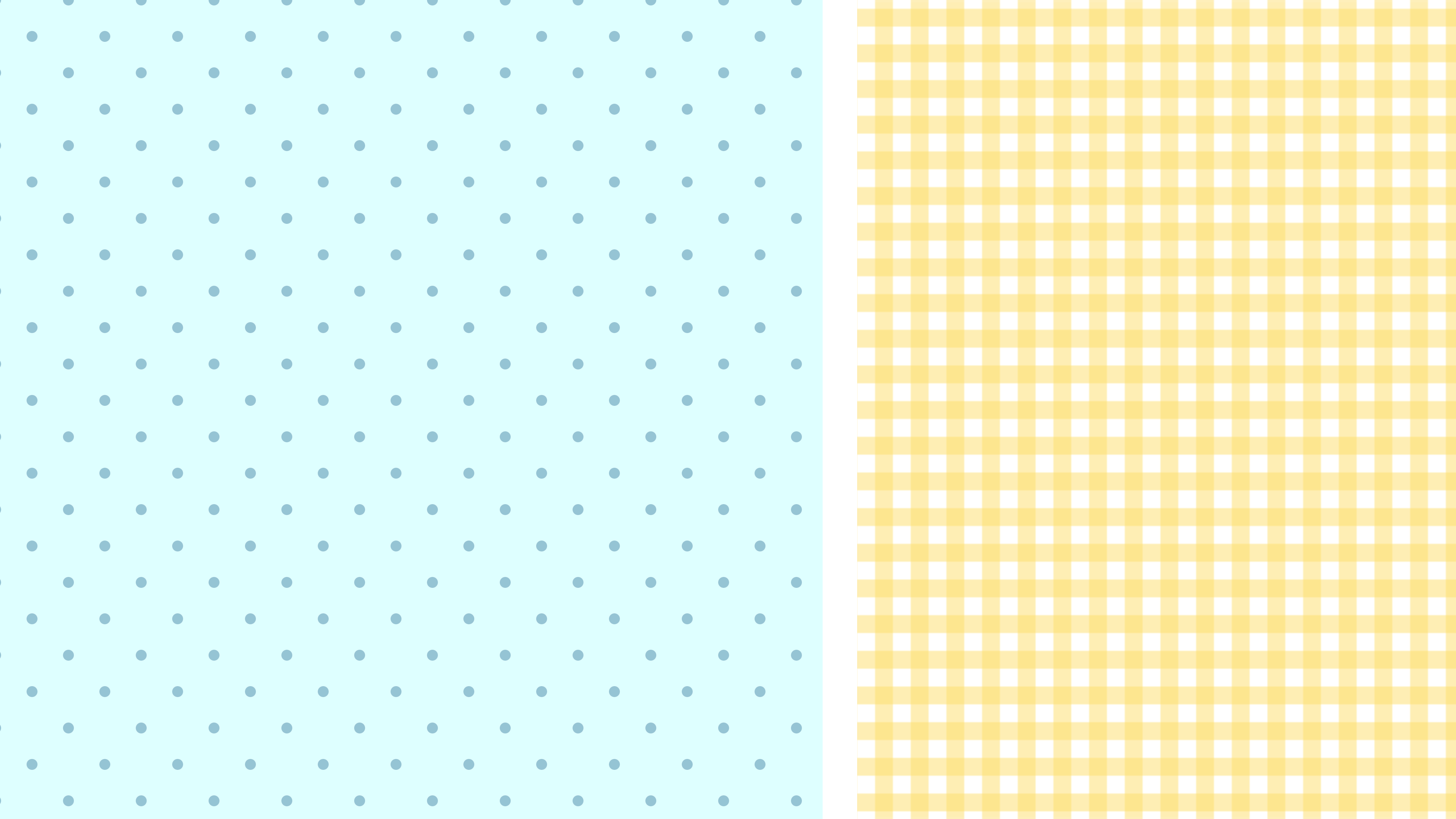 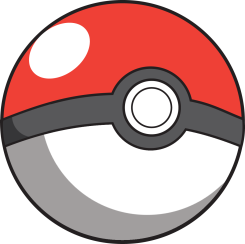 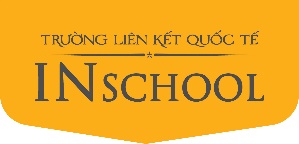 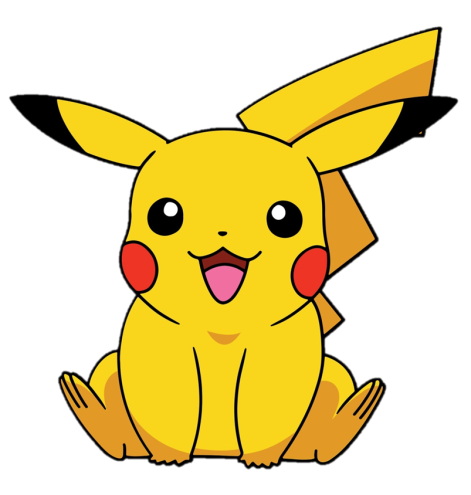 S = (a + h) x 2
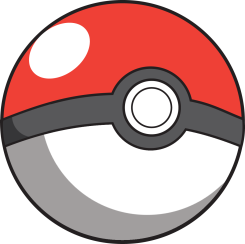 S = a + h
Công thức tính diện tích hình bình hành:
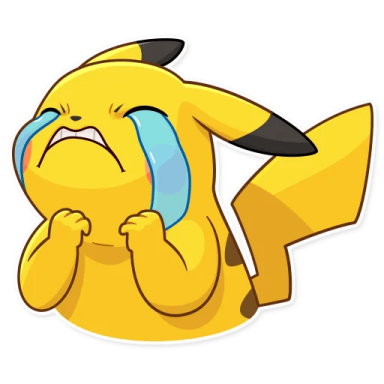 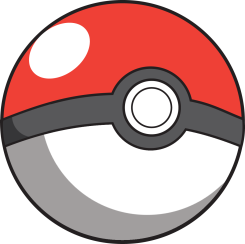 S = a x h
(S là diện tích, a là độ dài đáy, h là chiều cao).
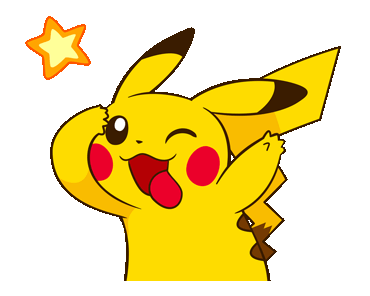 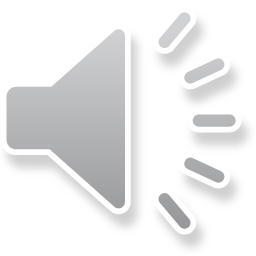 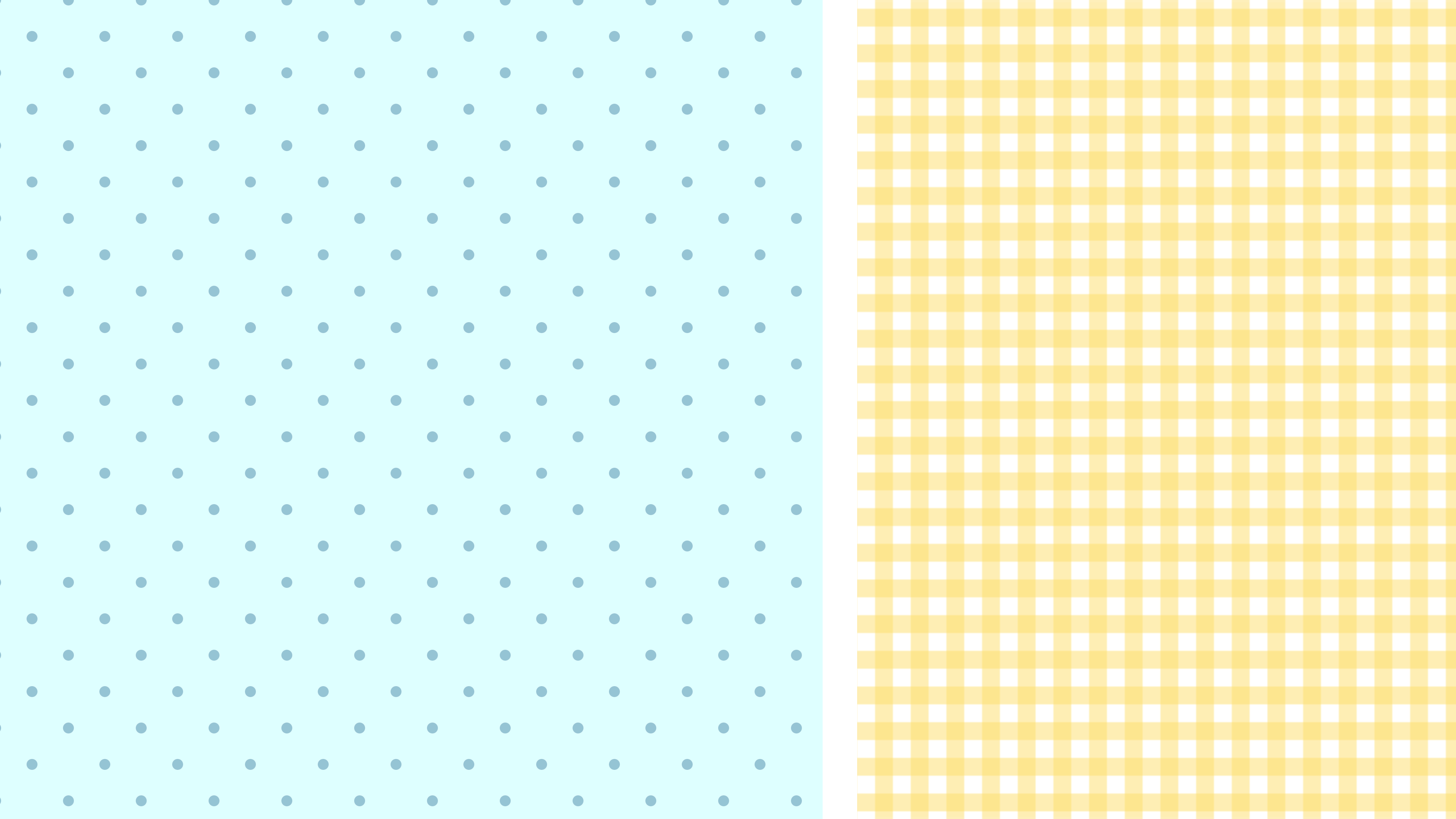 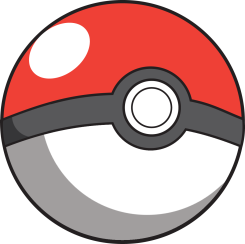 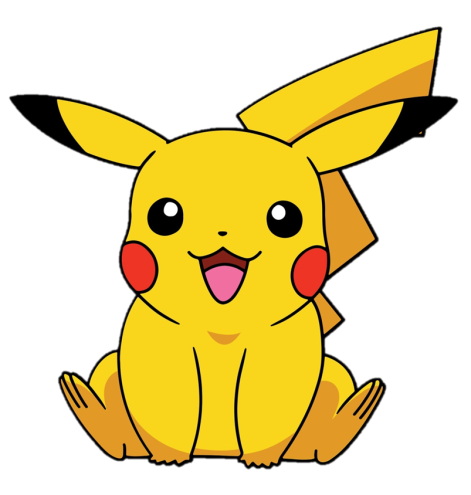 150
B
A
161
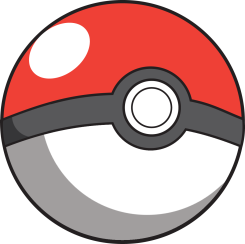 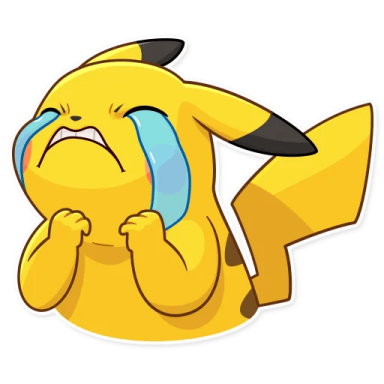 11 cm
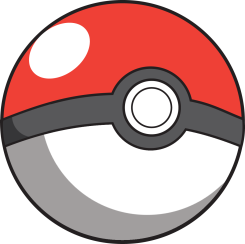 160
D
C
15 cm
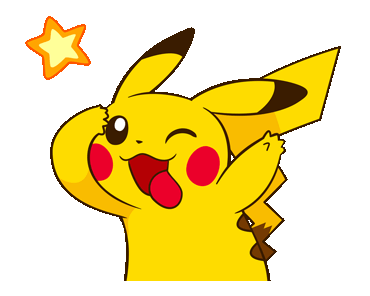 S = ……. cm2
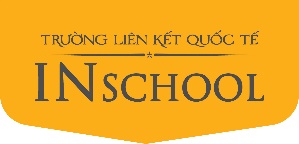 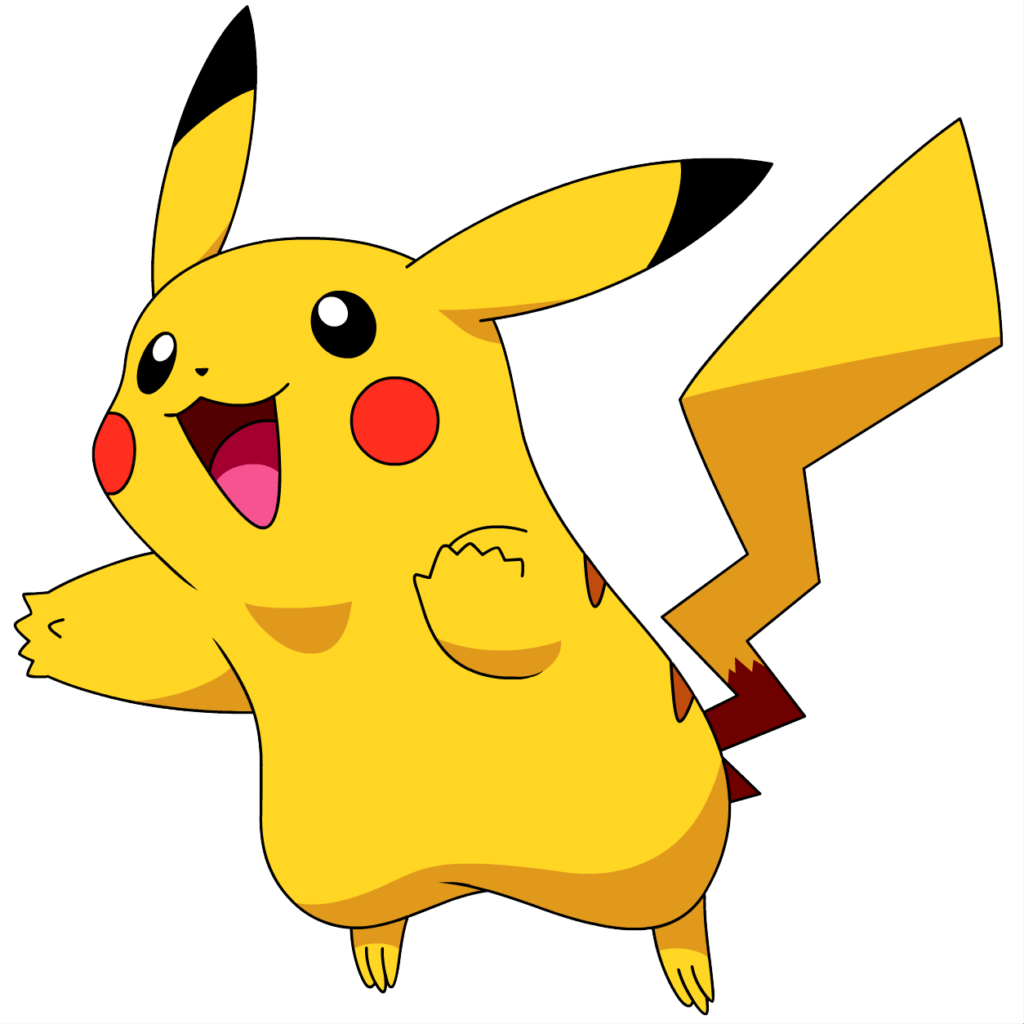 Chúc mừng các bạn
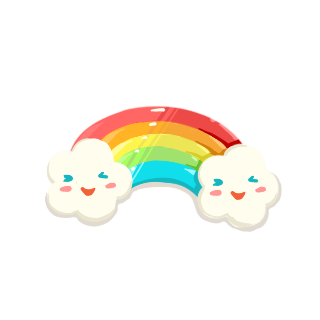 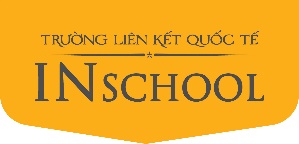 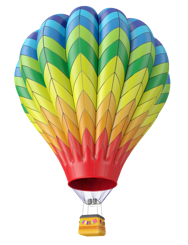 Tạm biệt các bạn
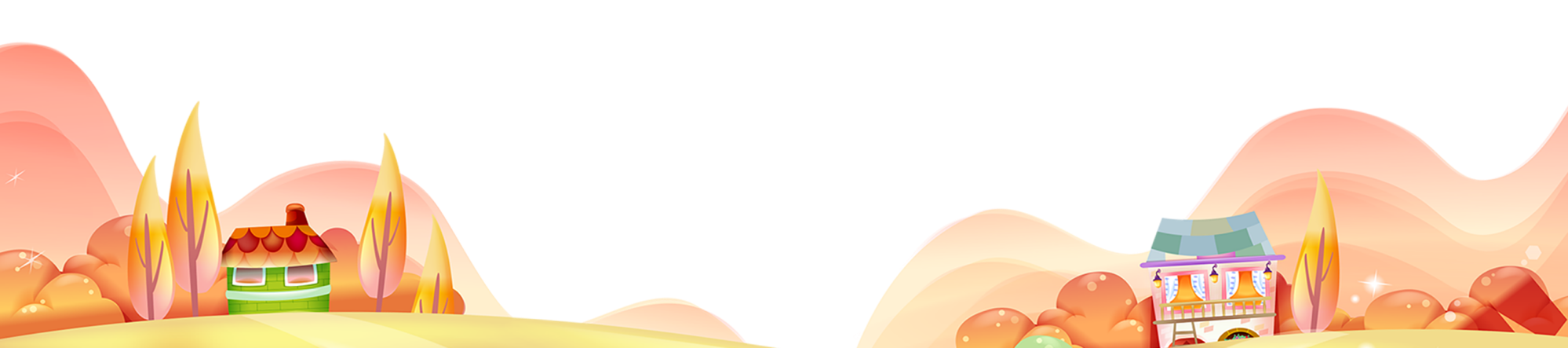 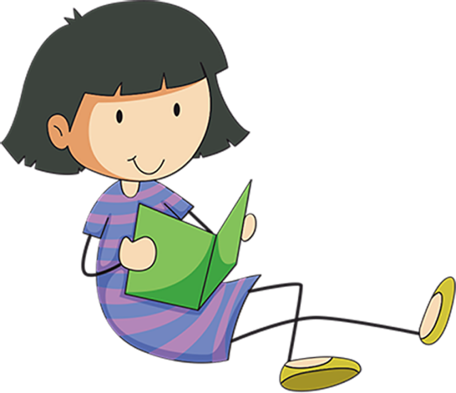 HS chuẩn bị bài sau
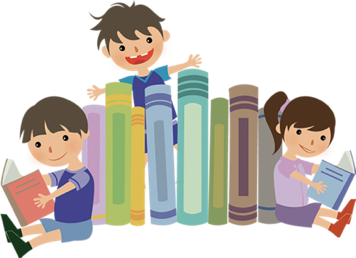